Формирование минимально необходимого социального пакета международного специалиста
Виды социальных пакетов
Обязательный пакет (пакет социальных льгот, предусматриваемых законодательством РФ для работников высшей школы и распространяющихся на иностранных граждан)
Корпоративный пакет (может включать дополнительные льготы, предоставляемые международному специалисту высшим учебным заведением)
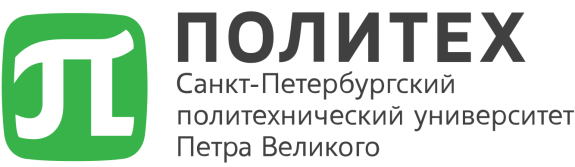 Обязательный социальный пакет
оплата больничных листов;
предоставление очередного оплачиваемого отпуска;
обязательное социальное страхование;
возмещение расходов, связанных с командировками сотрудников (ст. 167-168 ТК РФ);
возмещение транспортных расходов сотрудникам, работа которых имеет разъездной характер (ст. 168.1 ТК РФ);
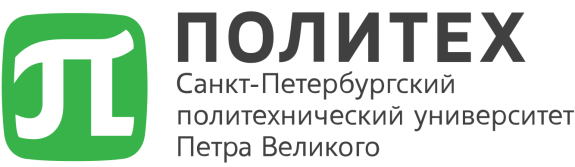 Корпоративный пакет
Минимально необходимый уровень корпоративного социального пакета устанавливается каждым вузом индивидуально в зависимости от возможностей высшего учебного заведения
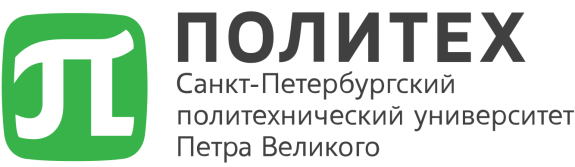 Корпоративный пакет
дополнительное медицинское обслуживание (бесплатный полис ДМС, бесплатные лекарства при амбулаторном лечении и др.);
предоставление жилья на территории кампуса; полная или частичная оплата арендуемого жилого помещения;
оплата проезда международного сотрудника и членов его семьи к месту работы; оказание помощи (в том числе финансовой) при перевозе имущества;
оказание поддержки и помощи при устройстве детей международных сотрудников в детские дошкольные и школьные заведения;
оплачиваемый проезд в общественном транспорте;
предоставление автомобиля; полная или частичная оплата арендуемого автомобиля; 
оплата топлива для автомобиля;
бесплатное питание или льготная оплата питания в пищеблоках  вуза
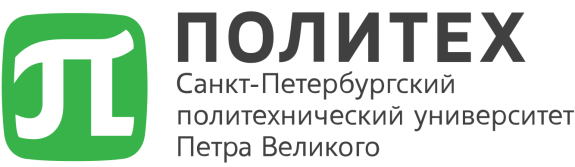 Корпоративный пакет
организация отдыха и досуга международных сотрудников (предоставление абонемента в фитнес-центры и/или бесплатное пользование спортивными сооружениями университета, бесплатные экскурсии, билеты в театры и музеи и т.п.);
бесплатное/по льготному тарифу обучение русскому языку;
оплата участия в конференциях;
повышение квалификации за счет университета;
льготные/бесплатные путевки на курорты и в санатории  для международных сотрудников и членов их семей;
предоставление международным сотрудникам ссуд и кредитов;
оплачиваемая мобильная связь;
предоставление комфортного помещения для встреч международных сотрудников, работающих в университете;
подарки на различные праздники и т.п.
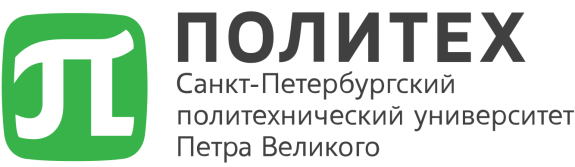 Уровни соцпакета
Содержание соцпакета может определяться категорией или уровнем компетентности  международного сотрудника, объёмом выполняемой работы, длительностью работы в университете и теми дивидендами, которые он приносит для университета
В Йельском университете (США) льготы разбиты по следующим категориям сотрудников: 
-    научно-педагогические работники; 
-    административные работники и специалисты; 
-    постдоки; 
-    постдоки в штате университета; 
технический персонал и охрана; 
обслуживающий персонал;
-    церковнослужители; 
-    полицейские
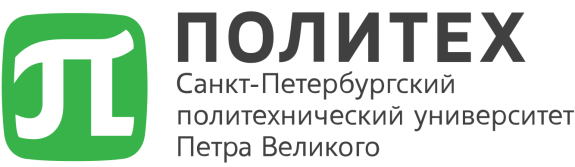 Уровни соцпакета
Для ИНПР, заключившего с университетом срочный договор на минимальный срок (3 месяца), минимальный корпоративный пакет может включать:
-   оплату проезда международного сотрудника (и членов его семьи) к месту работы; 
-   предоставление жилья на территории кампуса; полная или частичная оплата арендуемого жилого помещения;
-   бесплатное пользование спортивными сооружениями университета;
-   бесплатное/по льготному тарифу обучение русскому языку
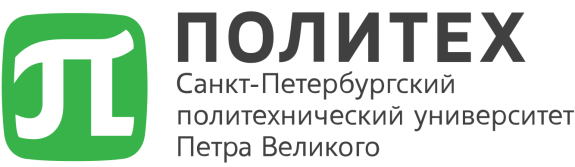 Уровни соцпакета
Для ИНПР, заключившего с университетом срочный договор на несколько лет, минимальный корпоративный пакет может включать :
-     оплату проезда международного сотрудника и членов его семьи к месту работы; оказание помощи (в том числе финансовой) при перевозе имущества;
-     предоставление жилья на территории кампуса; полная или частичная оплата арендуемого жилого помещения;
-     бесплатное/по льготному тарифу обучение русскому языку;
-     оказание поддержки и помощи при устройстве детей международных сотрудников в детские дошкольные и школьные заведения;
-     оплачиваемый проезд в общественном транспорте;
-     оплату участия в конференциях;
-     организацияю отдыха и досуга международных сотрудников (абонемент в фитнес-центры или бесплатное пользование спортивными сооружениями университета, бесплатные экскурсии, билеты в театры и музеи и т.п.).
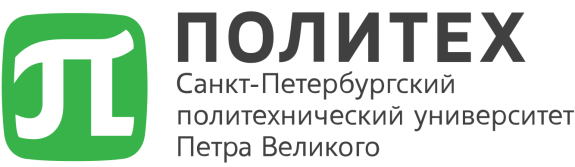 Уровни соцпакета
Для сотрудника, заключившего с университетом бессрочный договор, корпоративный пакет может включать максимальный спектр социальных льгот
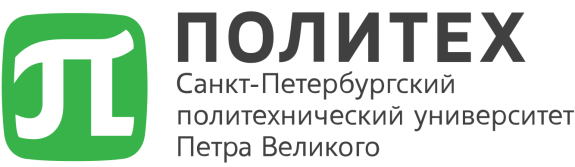 Стоимость основных льгот в СПб
Средняя стоимость годового полиса ДМС – от 8000 до 35000 руб.
Стоимость проживания: номер  в гостинице СПбПУ – 1500-3000 руб./сутки; отдельная квартира жилого фонда СПбПУ – 18000 руб./мес.; 1-2 комнатная квартира в городе – 30000-120000 руб./мес. 
Оплата проезда:  с восточного побережья США - примерно 35000-40000 руб.; Хельсинки – Санкт-Петербург («Аллегро») –  3500-5000 руб.
Перевоз имущества: стоимость доставки контейнера морем из США в СПб составляет от $2000 до $4500 в зависимости от места отправления и размеров контейнера (20", 40" или 40"HC)
Проезд в общественном транспорте: стоимость единого месячного проездного билета в СПб – 2690 руб. (70 поездок в метрополитене, наземным транспортом – не ограничено)
Стоимость питания в пищеблоках СПбПУ: в среднем от 250 до 350 руб. один приём пищи из трёх блюд
Стоимость годового абонемента в фитнес-центр: в среднем от 12000 руб. до 25000 
                                                                                       Итого : 196 000 – 470 000 руб.
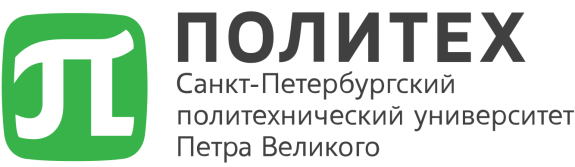 Финансирование из 5-100
Предоставление жилья на территории кампуса; полная или частичная оплата арендуемого жилого помещения;
Оплата проезда международного сотрудника и членов его семьи к месту работы; оказание помощи (в том числе финансовой) при перевозе имущества (при условии, что к этому моменту международный специалист будет являться сотрудником университета);
Бесплатное/по льготному тарифу обучение русскому языку;
Оплата участия в конференциях;
Повышение квалификации за счет университета;
Предоставление комфортного помещения для встреч международных сотрудников, работающих в университете
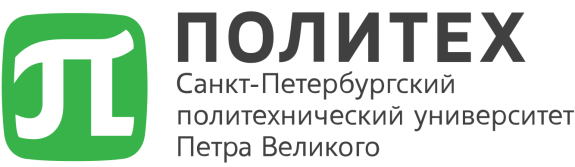 Благодарю за внимание!
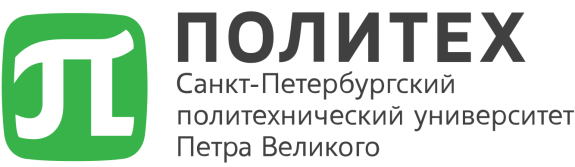